SIMPLIFIED VISION CANVAS: Build shared commitment to future goals
Vision Statement
A vision statement describes future conditions in aspirational terms.
2) Collect (make a copy of) your favorite words or phrases from the previous answers! Then use these to help converge on a vision statement:
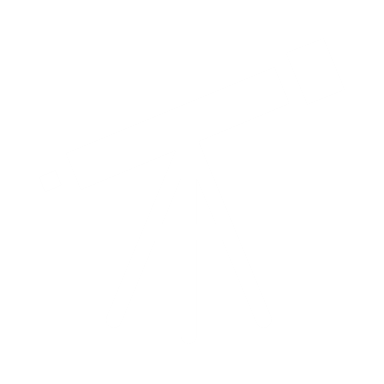 1) Answer these questions about your team/project/organization:
Intermediate Brainstorming Section
C. HOW will people live differently (or things be different) if our team/project/ organization is successful?
A. WHAT words or phrases depict the type of team/project/organization and end-goals we want?
Who
B. WHO are we trying to affect? WHERE are we trying to do it?
D. WHY are we in business in the first place? What value do we bring to the world/organization?
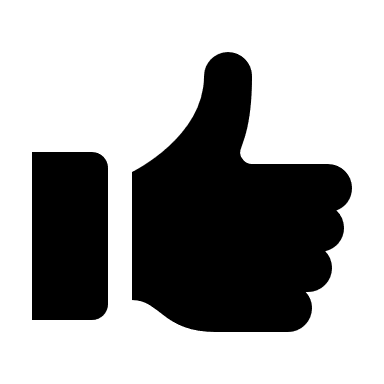 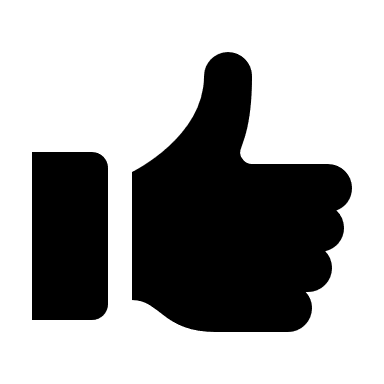 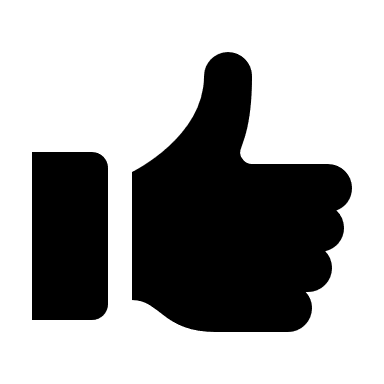 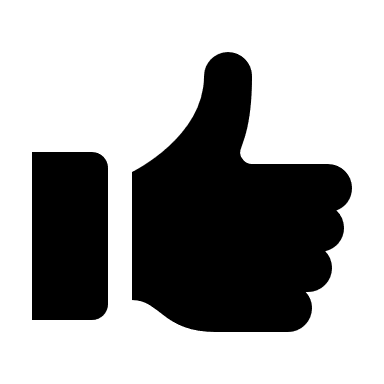 itk.mitre.org | itk@mitre.org
Simplified Vision Canvas V1
© 2023 The MITRE Corporation. All rights reserved. Approved for public release. Distribution unlimited 23-02570-02.
SIMPLIFIED VISION CANVAS: Build shared commitment to future goals
Mission Statement
3) Draft your vision statement (or place your existing vision statement here for review):
Vision Templates
Our Vision
Your vision could sound something like one of these… 
We envision a <A> where <B, C, D>
A _____(e.g., world)_____ where _________ (e.g., where every X is Y)
To be _____(e.g., the most ___, ___-est)_____ in the _________
To <what> <why>
To _________ a _________(e.g., Adjective + Noun) for _________
<Verb> to every _________ in the _________
Disruptions
Who
Word Bank
Verbs:
Inspire, Transform, Enrich, Empower, Enable, Foster, Facilitate, Advance, Drive, Realize, Provide, Give, Create, Make, Nourish, Impact, Envision, Serve

Nouns:
World, Place, Dream, People, Customers, Users, Sponsors, Product, Outcome, Environment

Adjectives:
Adaptable, Creative, Better, Healthy, Happy, Productive, Safe, Fast, Easy, Fun, Effective, Diverse, Inclusive, Agile
4) Quality Check 
Future-Oriented. Does it describe a future state?
Ambitious. Will it be challenging to reach this future state?
Purposeful. Does it answer the question “Why are we doing this”?
Emotional. Is it inspiring to everyone involved in your effort?
Unique. Does it differentiate your team/project/ organization from others?
All-Inclusive. Is it broad enough to include a diverse variety of perspectives?
Clear. Is it short enough to fit on a T-shirt?
Plain English. Have you avoided all buzzwords and jargon?
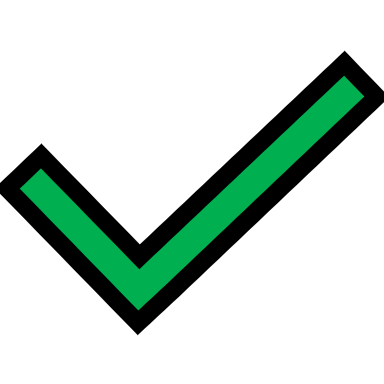 TEST: How would we feel if the opposite condition occurs?
NEXT STEPS: Sleep on it, socialize it, wordsmith it!
itk.mitre.org | itk@mitre.org
Simplified Vision Canvas V1
© 2023 The MITRE Corporation. All rights reserved. Approved for public release. Distribution unlimited 23-02570-02.
SIMPLIFIED VISION CANVAS: TOOL TIPS
This canvas is a streamlined version of the ITK Mission and Vision Canvas, focusing on Vision.
Begin with a VISION statement if you are starting from scratch or have a draft Vision statement to refine
Begin with a MISSION statement if the organization has already started or has general vision established
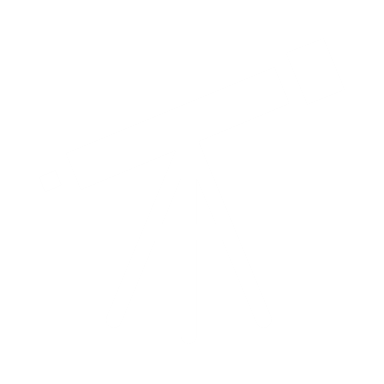 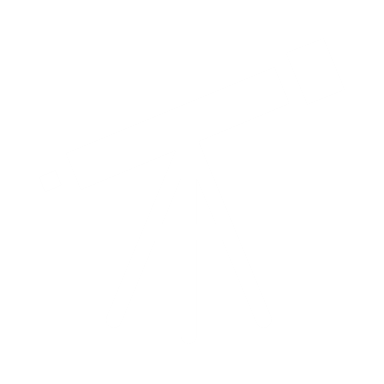 A VISION STATEMENT describes future conditions in aspirational terms
The MISSION
It focuses on:
The benefit you aim to provide 
The change you aim to make 
The desired end-state
Vision statements should be evergreen
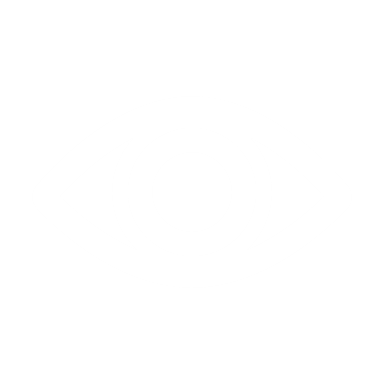 Disruptions
Disruptions
Who
Who
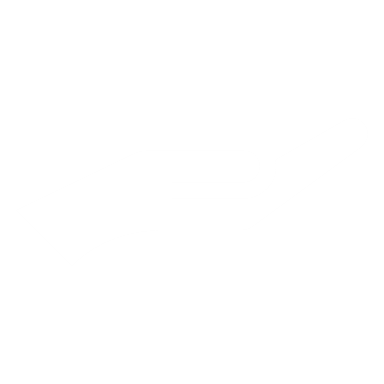 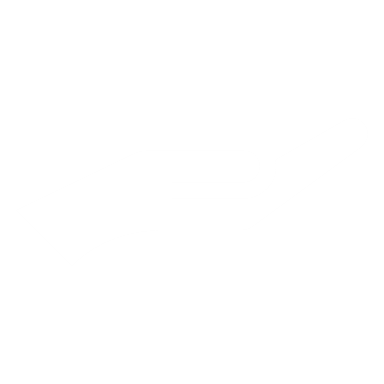 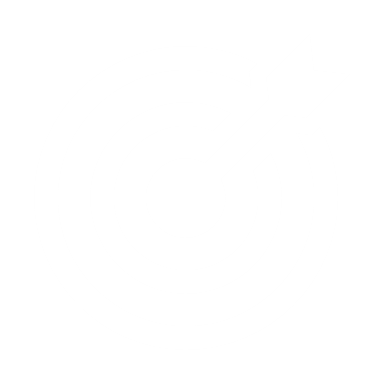 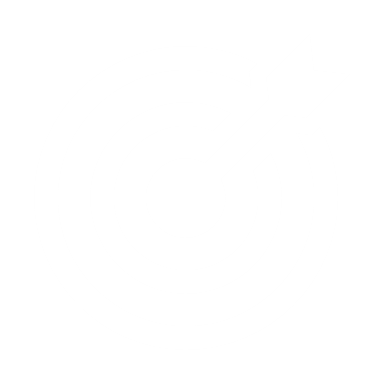 A MISSION STATEMENT describes present activities in concrete terms
It focuses on:
What you do
How you do it
Why you do it (supports the vision)
Mission statements should be visited regularly
Supports the VISION
MISSION & VISION EXAMPLES
LinkedIn:
Vision: To create economic opportunity for every member of the global workforce
Mission: To connect the world's professionals to make them more productive and successful

IKEA:
Vision: To create a better everyday life for the many people
Mission: To offer a wide range of well-designed, functional home furnishing products at prices so low, that as many people as possible will be able to afford them
Nike: 
Vision: Bring inspiration and innovation to every athlete in the world
Mission: Create groundbreaking sports innovations, make our products sustainable, build a creative and diverse global team, and make a positive impact in communities where we live and work

Toyota USA:
Vision: To be the most successful and respected car company in America
Mission: To attract and attain customers with high-valued products and services and the most satisfying ownership experience in America
itk.mitre.org | itk@mitre.org
Simplified Vision Canvas V1
© 2023 The MITRE Corporation. All rights reserved. Approved for public release. Distribution unlimited 23-02570-02.